Week of Sept. 19, 2016  
Current Events Wk #7
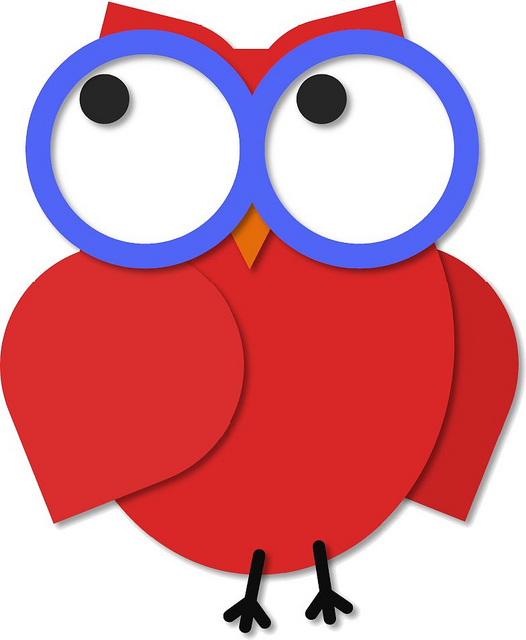 This week in history….

*September 19th, 1982 - first time use of the emoticon :-) online

*September 20th, 1893 - first gas-powered automobile is demonstrated

*September 21st, 1970 - Monday Night Football first airs on TV

*September 23rd, 1846 - the planet Neptune was discovered

*September 24th, 1936 - Jim Henson - muppets creator - was born
Type of news item: International, National, State, Local or Business
Is your teacher a robot??

Of course not!  But she could be in the future according to Georgia Tech!  In the spring, school officials pulled a fast one on students taking the Knowledge-Based Artificial Intelligence course.  One of the teaching assistants, Jill Watson, was actually a robot!!  A pool of questions and answers was created from previous courses and Jill was born! The robot will be back this fall but will go by a different name to see if students can identify it from the others.  

Read more about Jill here!




What would the pros and cons be of robot teachers?
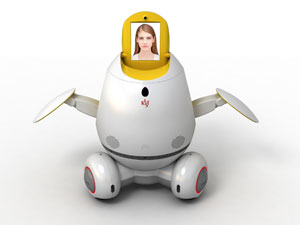 Type of news item: International , National, State, Local or Business
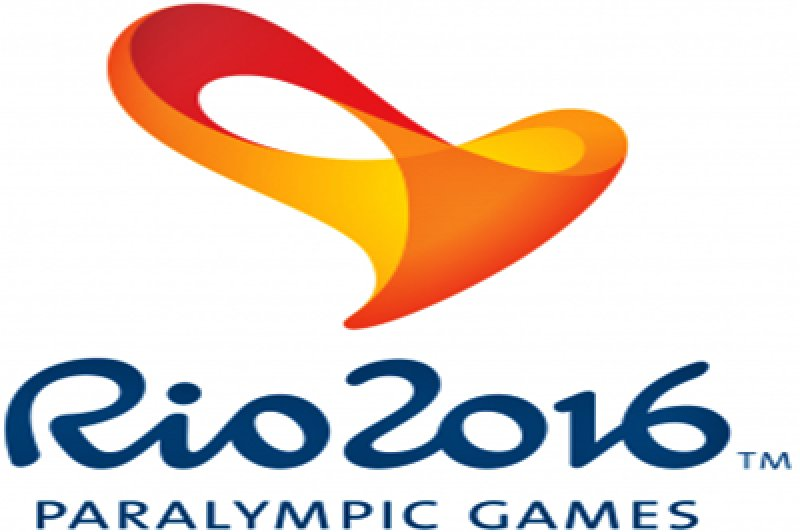 The Olympics Aren’t Over Just Yet...
You may have watched the Closing Ceremony 
for the Olympics in Brazil but they aren’t completely 
over.  The Paralympics began on September 7th 
and will come to a close this Sunday.  These games 
are for athletes with disabilities that prevent them from 
competing in the tradition Olympic Games.  Events are modified so 
that all the athletes can participate.  Read more here to find out how 
our country is doing and learn about some of the athletes!

Check out some highlights from the Opening Ceremony!
Type of news item: International, National, State, Local or Business
Driverless Cars: Yea or Nay?

Last year, we learned about a car 
prototype that could drive itself.  
As testing is expanding as well as 
their popularity, what are your 
thoughts on the issue?  Check out 
this PRO/CON article on Newsela 
to help form your opinion. 




Try a test ride in a self-driven car!!
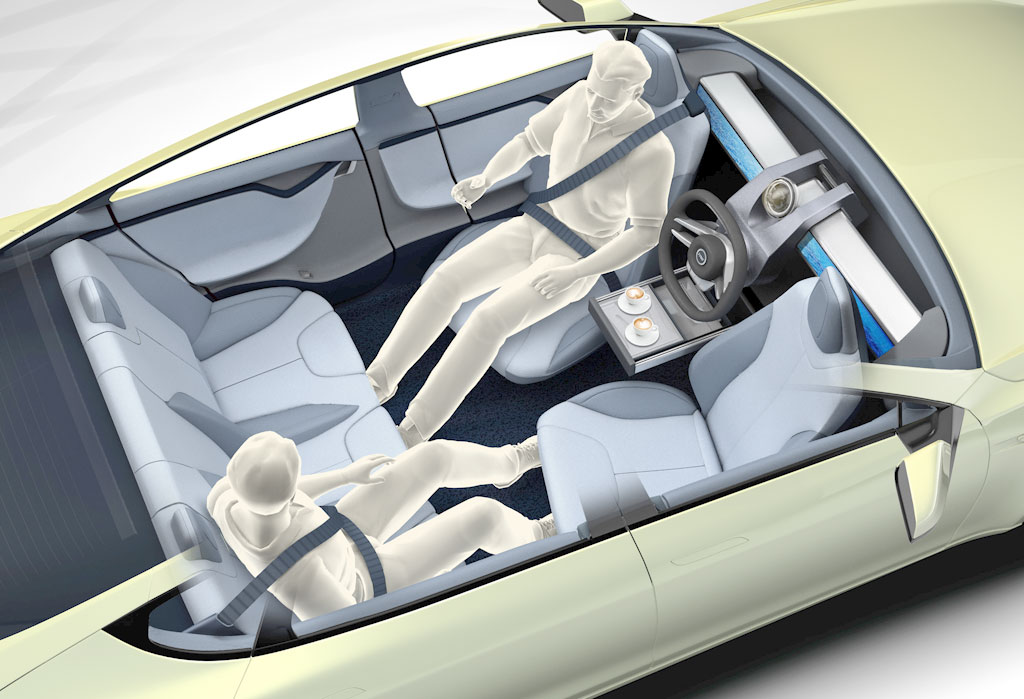 Thoughts?
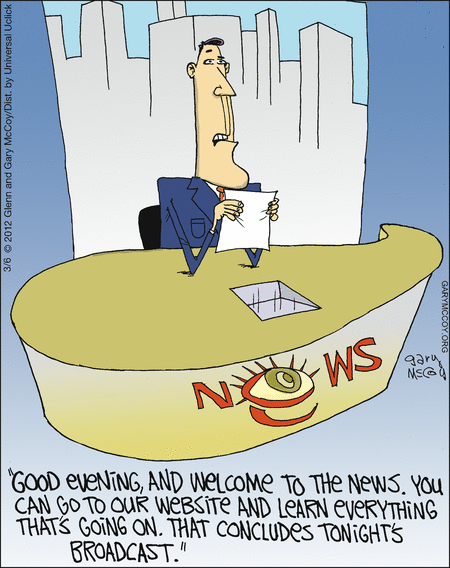 Thoughts?
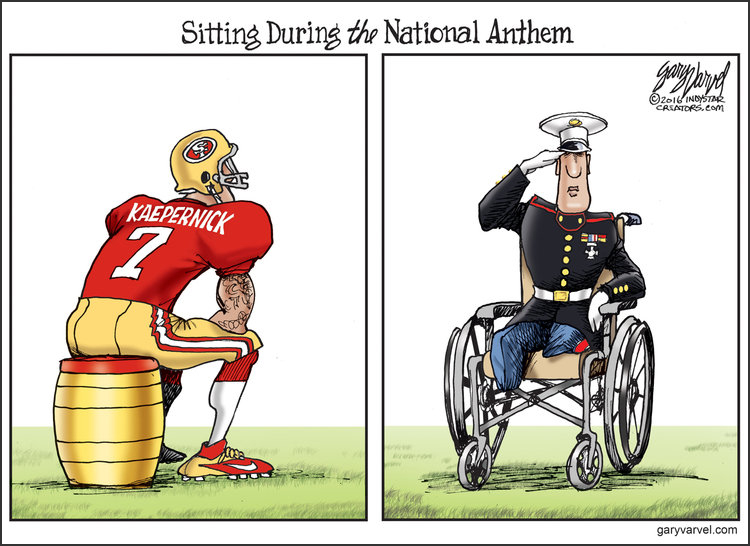